Пешеходом быть –наука
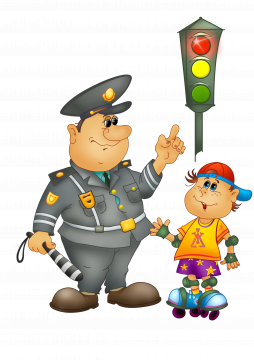 Классный час 
по ПДД
Учитель начальных классов
МОУ  ГолицынскаяСОШ №2
Фигель С.М.
Ходи по тротуару, придерживаясь правой стороны
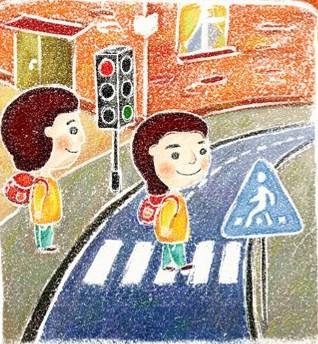 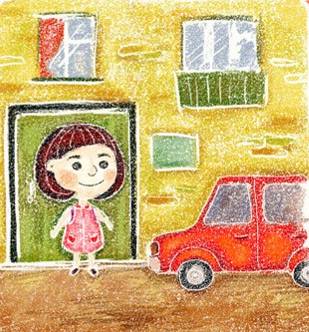 Переходи улицу только по пешеходному переходу
Переходя улицу, посмотрите сначала налево, и если поблизости нет автомобиля, начинайте переход дороги по прямой. Дойдя до середины, посмотрите направо. Если поблизости нет машины, продолжайте свой путь
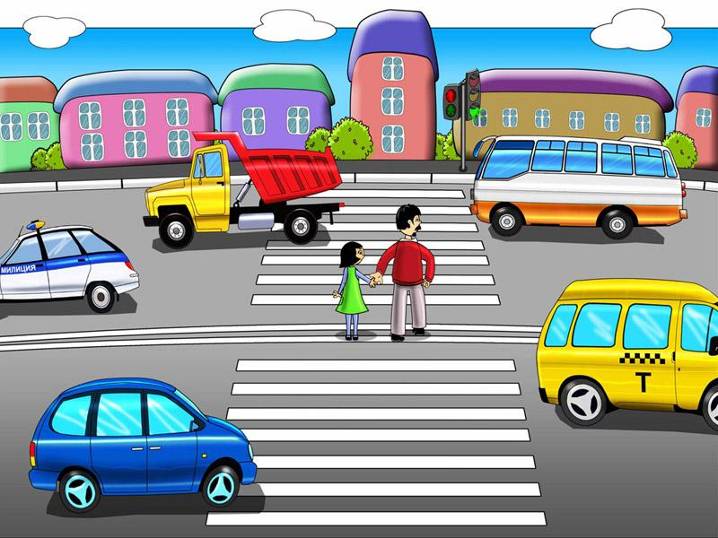 Загадки
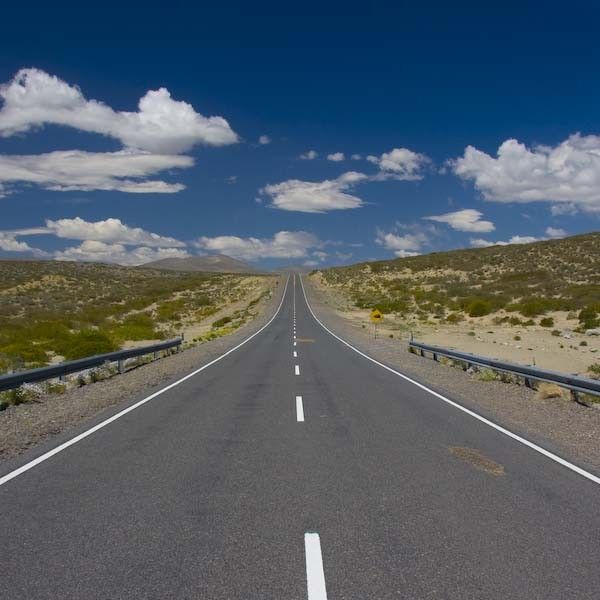 Не живая, а идёт.
         Не подвижна, а ведет
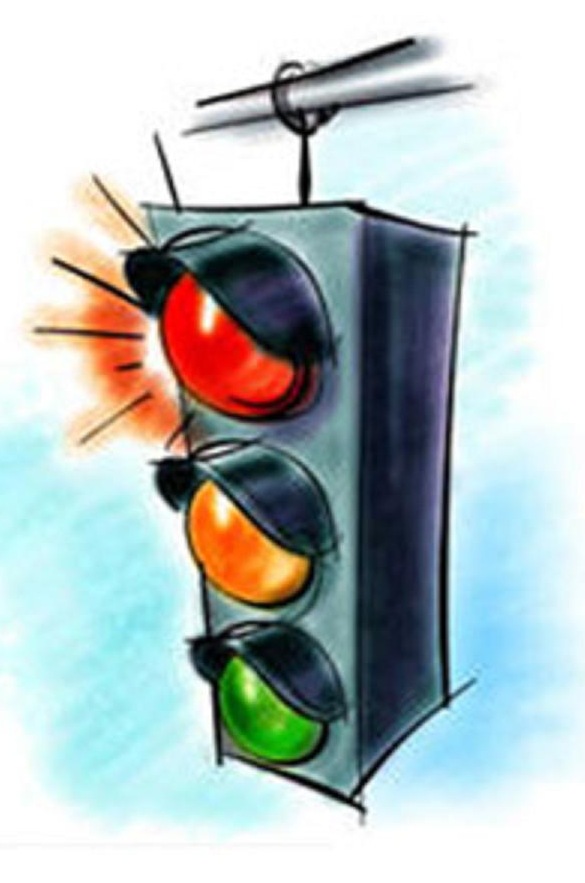 Встало с краю улицы в длинном сапоге
       Чучело трёхглазое на одной ноге.
       Где машины движутся, где сошлись пути,
       Помогает улицу людям перейти.
FokinaLida.75@mail.ru
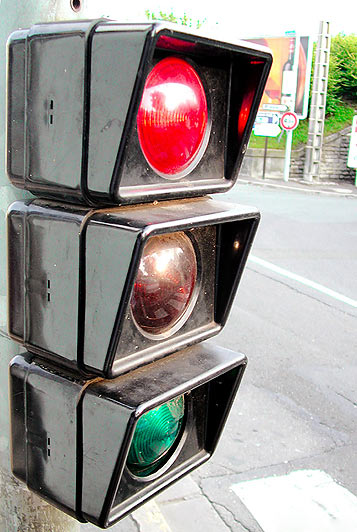 Светофор
«Свет» - свет
 «Форос» - несущий, носитель 

 Светофор –     	«носитель света», 	«несущий свет»
FokinaLida.75@mail.ru
СВЕТОФОР - НАСТОЯЩИЙ ДРУГ ВОДИТЕЛЕЙ И ПЕШЕХОДОВ!
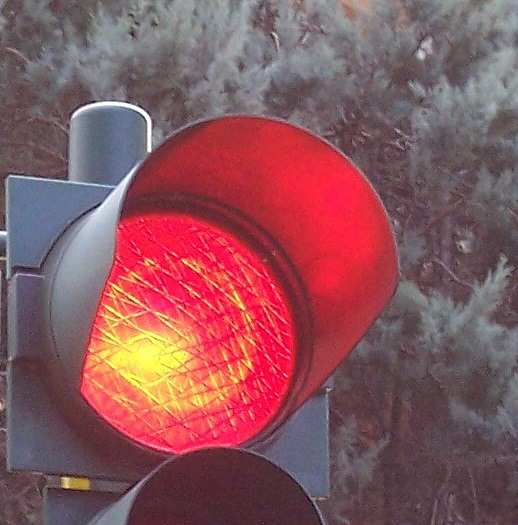 Всякое движение запрещено! 
Остановись и жди!
СВЕТОФОР - НАСТОЯЩИЙ ДРУГ ВОДИТЕЛЕЙ И ПЕШЕХОДОВ!
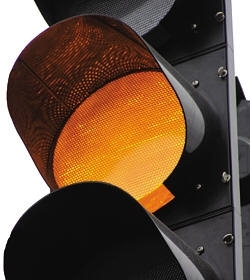 Внимание! 

Ждите нового сигнала!
СВЕТОФОР - НАСТОЯЩИЙ ДРУГ ВОДИТЕЛЕЙ И ПЕШЕХОДОВ!
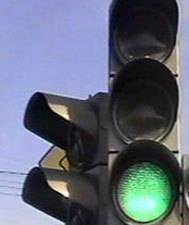 Движение разрешается! 
Можешь переходить улицу!
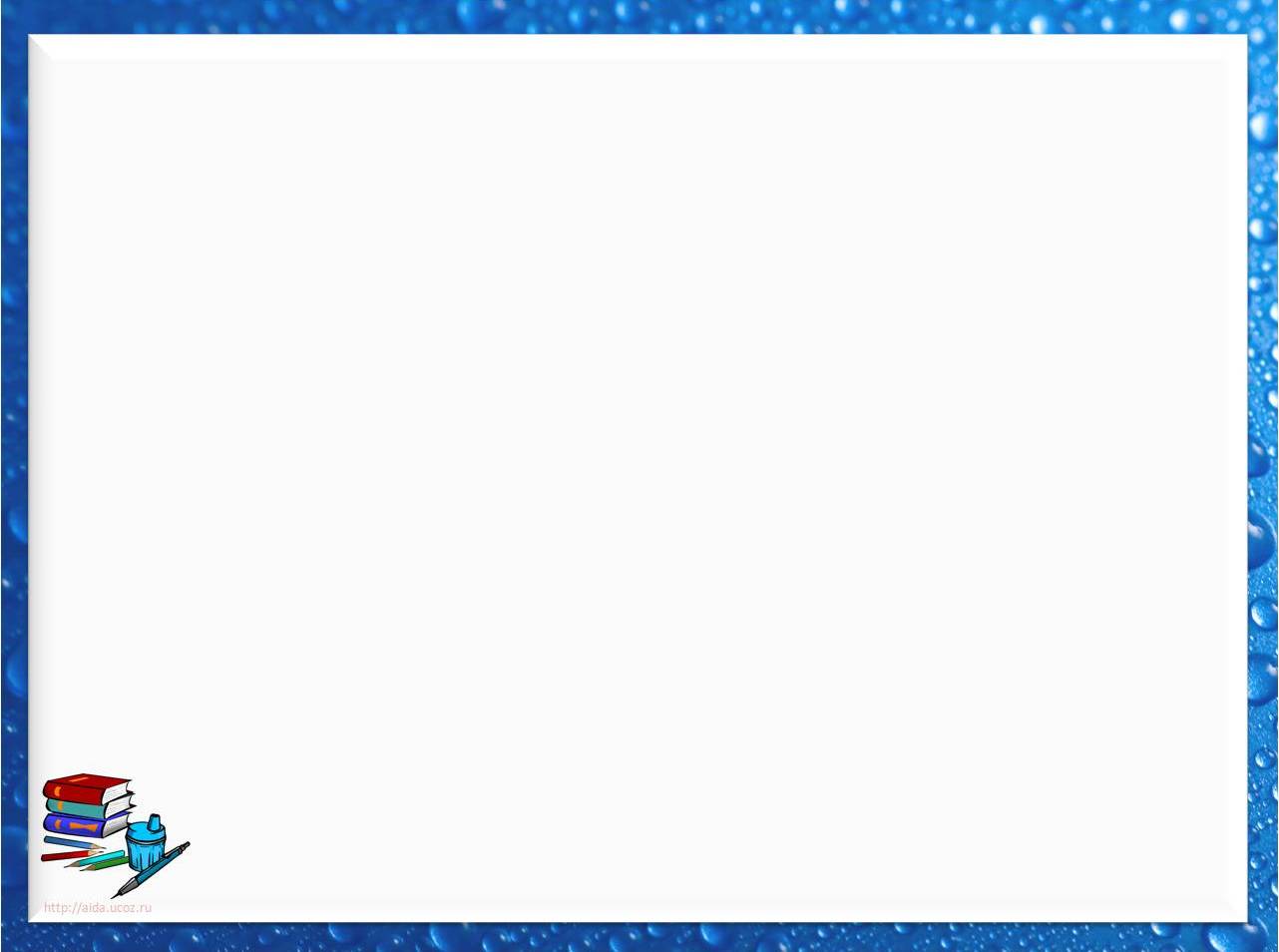 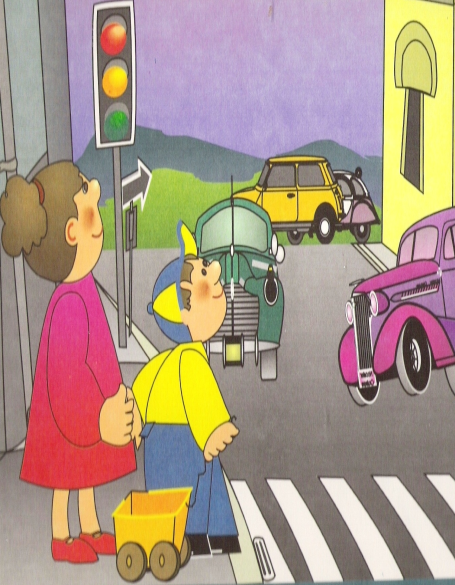 Хоть у вас терпенья нет - подождите: 
КРАСНЫЙ СВЕТ!


ЖЁЛТЫЙ СВЕТ
на пути-
 Приготовьтесь идти!


СВЕТ ЗЕЛЁНЫЙ
впереди-
вот теперь переходи!
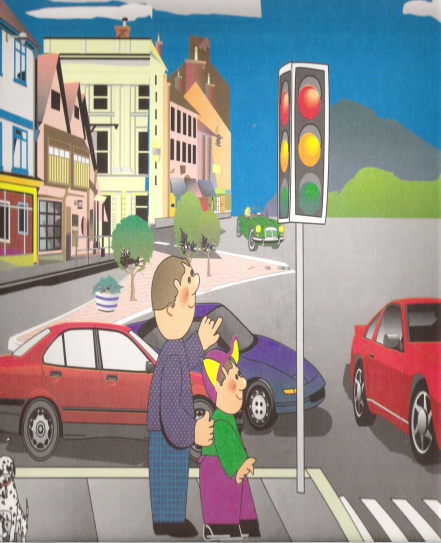 Физкультминутка
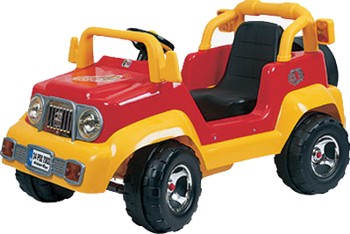 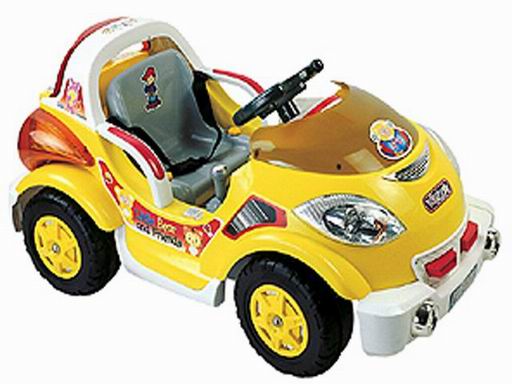 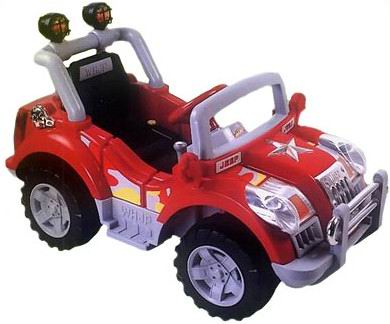 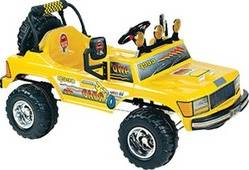 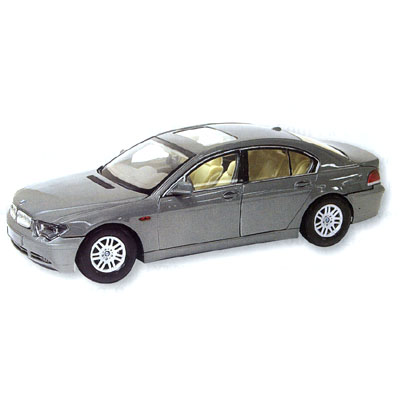 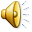 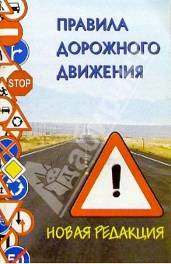 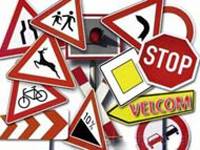 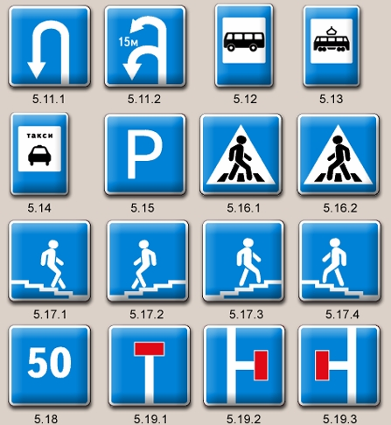 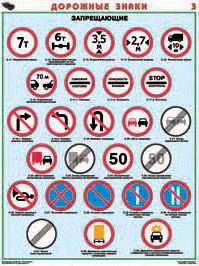 FokinaLida.75@mail.ru